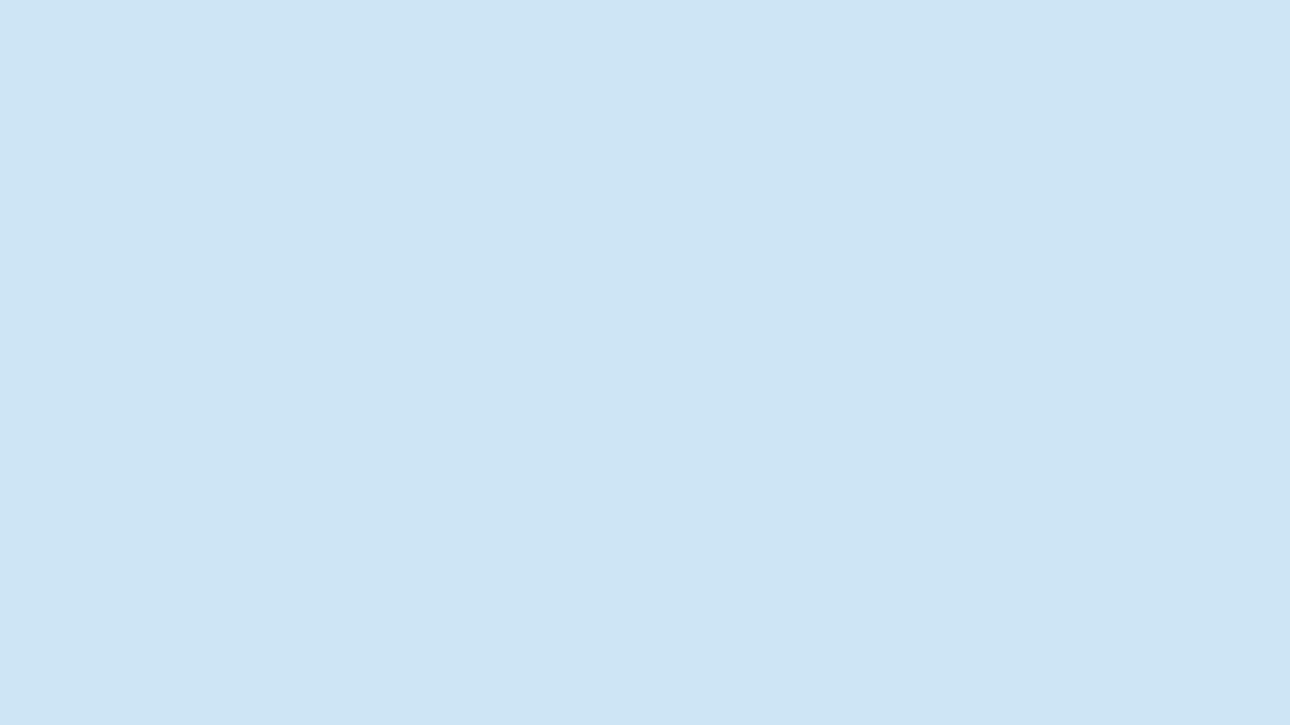 附件2-3
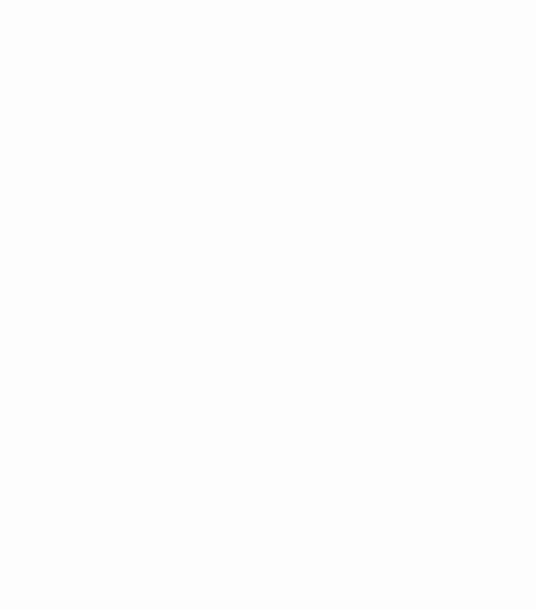 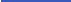 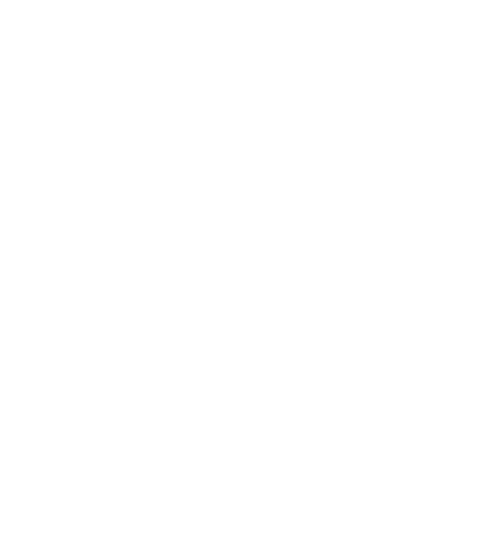 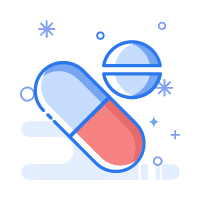 达格列净片
（安达唐）
阿斯利康
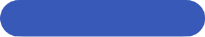 CN-99108 仅用于Forxiga医保沟通，供医保相关领导和专家参考，严禁用于产品推广
模板来自医保局官网，登录日期2022/7： http://www.nhsa.gov.cn/art/2022/6/29/art_62_8340.html
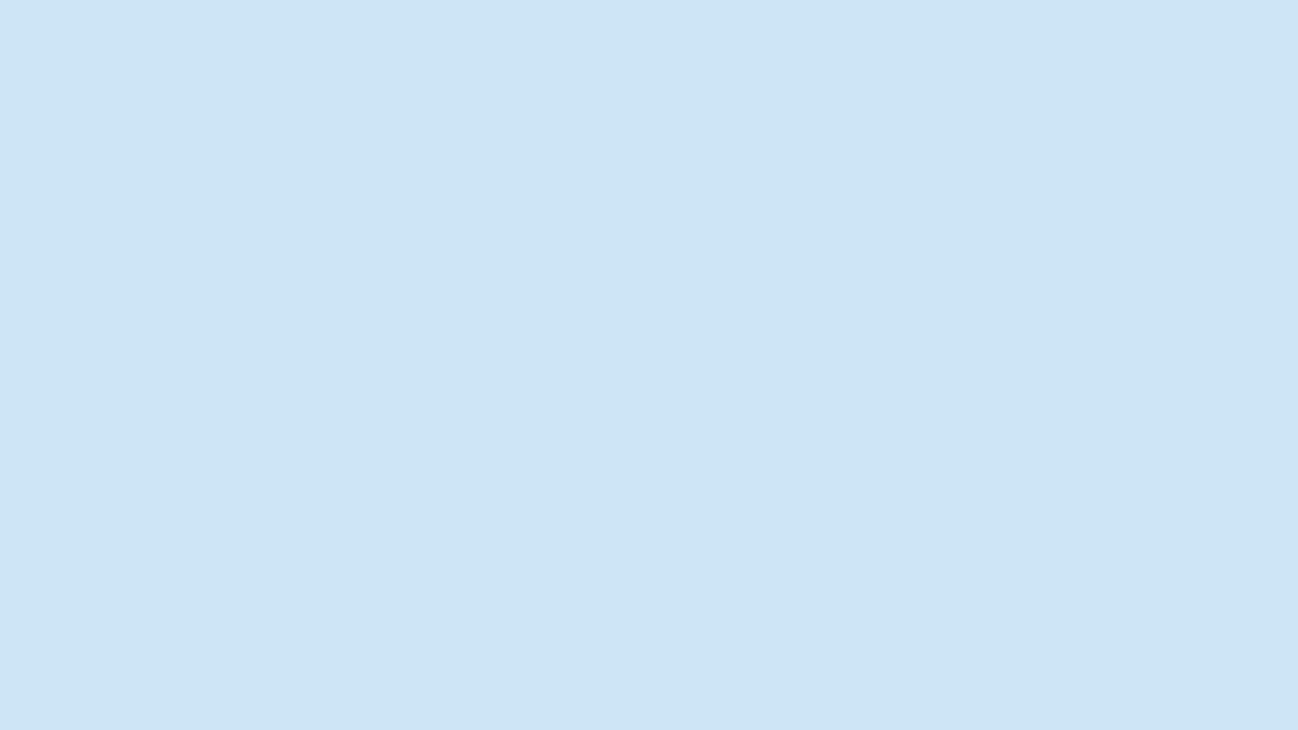 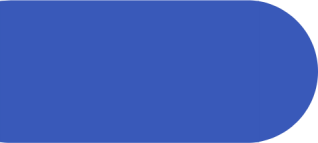 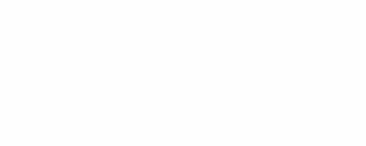 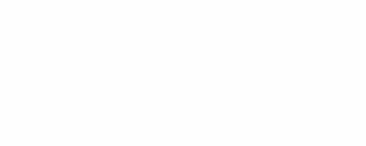 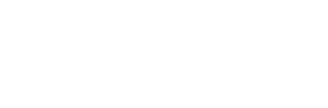 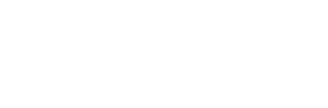 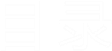 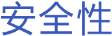 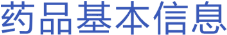 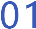 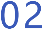 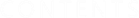 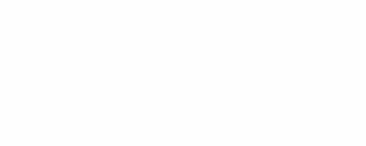 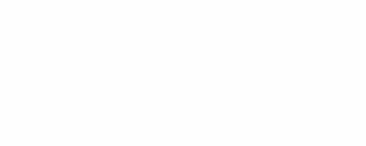 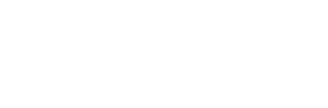 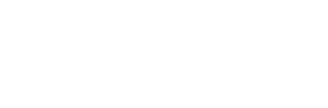 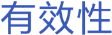 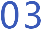 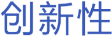 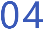 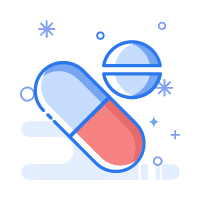 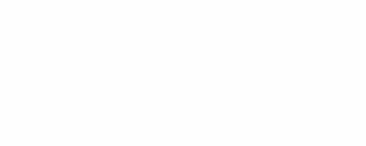 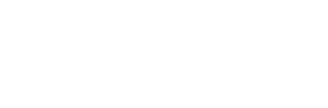 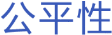 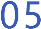 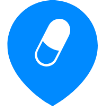 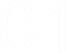 通用名：达格列净片
注册规格：10mg/片，5mg/片
中国大陆首次上市时间：2017年3月
目前大陆地区同通用名药品的上市情况*：共3家
全球首个上市国家/地区及上市时间：2012年10月，澳大利亚
是否为OTC药品：否
参照药品建议：无参照药，达格列净创新作用机制，中国唯一**一个既有糖尿病又有心衰(HFrEF)适应症的专利期内产品。疗效确切，安全性良好，临床无同类产品参照。
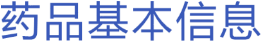 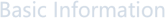 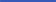 *国家药品监督管理局官网查询
**国家药品监督管理局药品审评中心官网，查询日期：2022年6月
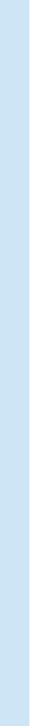 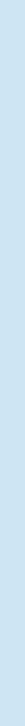 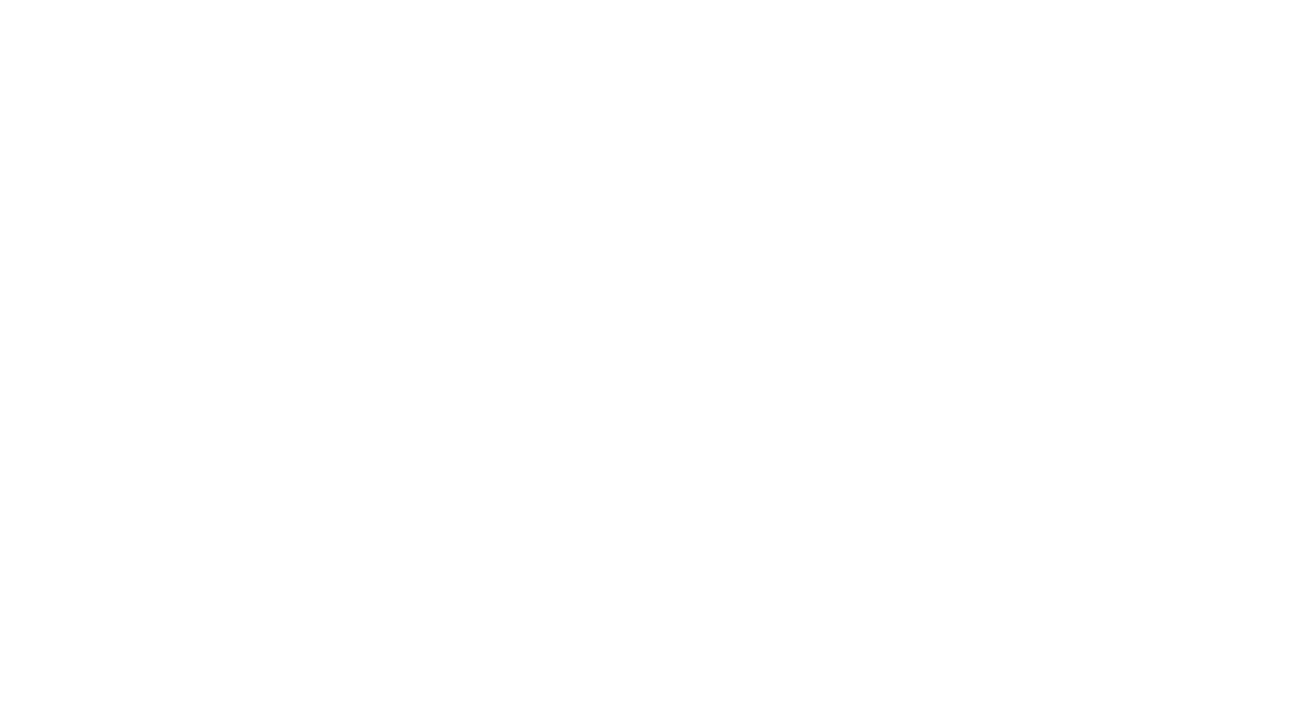 *
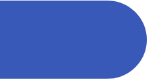 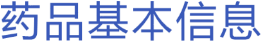 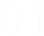 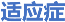 1. 用于2型糖尿病成人患者：单药治疗，可作为单药治疗，在饮食和运动基础上改善血糖控。联合治疗，当单独使用盐酸二甲双胍血糖控制不佳时，可与盐酸二甲双胍联合使用，在饮食和运动基础上改善血糖控制；当单独使用胰岛素或胰岛素联合口服降糖药血糖控制不佳时，可与胰岛素联合使用，在饮食和运动基础上改善血糖控制。
2. 用于心力衰竭成人患者：用于射血分数降低的心力衰竭（HFrEF）成人患者（NYHAⅡ-Ⅳ级），降低心血管死亡和因心力衰竭住院的风险。
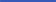 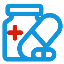 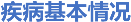 心力衰竭是各种心血管事件的最终结果和各种心脏异常的累积效应，最终导致心脏泵功能下降。在目前的治疗措施下，心衰的整体预后较差，心衰住院患者5年病死率高达42.3%。我国心衰总体粗患病率为248例/10万任，25岁以上人群标准化发病率275例/10万人，年发病患者数约300万。
我国心衰患病率在0.9%-1.3%之间，其中53.85%为射血分数降低型心衰。
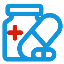 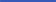 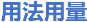 2型糖尿病：推荐起始剂量为5mg，每日一次，晨服，不受进食限制。对于需要加强血糖控制且耐受5mg每日一次的患者，剂量可增加至10mg每日一次。

心力衰竭：本品推荐剂量为10mg，口服，每日一次。
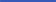 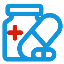 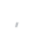 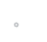 *来自达格列净片说明书  修改日期：2021年02月02日版
1.Atherton J. J., Sindone A., De Pasquale C. G., et al. National Heart Foundation of Australia and Cardiac Society of Australia and New Zealand: Guidelines for the Prevention, Detection, and Management of Heart Failure in Australia 2018 [J]. Heart Lung Circ, 2018, 27(10): 1123-208.
2.Jiang H., Ge J. Epidemiology and clinical management of cardiomyopathies and heart failure in China [J]. Heart, 2009, 95(21): 1727-31.
3.Hao G., Wang X., Chen Z. et al. Prevalence of heart failure and left ventricular dysfunction in China: the China hypertension survey, 2012-2015 [J].、
4.Hua Wang, et al. Prevalence and Incidence of Heart Failure Among Urban Patients in China: A National Population-Based Analysis. Circulation: Heart Failure. Originally published28 Aug 2021.
药品在国内外不良反应发生情况1：自2020年5月达格列净心衰适应症美国上市至今，各国家并未发布任何安全性警告、黑框警告或撤市信息。对达格列净在中国心衰适应症上市后的不良事件监测未发现新的安全性风险。达格列净重点监测研究结果显示，每日一次达格列净在中国2型糖尿病受试者中具有良好的耐受性且没有发生新的安全性问题。综合药品安全性研究、上市后使用的安全性经验，以及对现有累积疗效和安全性数据的分析，达格列净在已获批的适应症中具有有利的获益-风险特征。

说明书收载的安全性信息：常见的不良反应（5%或更高发病率）是女性生殖器真菌感染、鼻咽炎和尿路感染；重要的不良反应如血容量不足，糖尿病患者的酮症酸中毒等详见说明书注意事项部分。

与目录内同类药品安全性方面的主要优势和不足：
1. 和恩格列净同为SGLT-2抑制剂类药物，其安全性以及常见的不良反应特征相似。在2型糖尿病临床研究中，最常见报告的不良反应为生殖器感染。在心衰患者中，其安全性特征和在2型糖尿病患者中一致。
2. 诺欣妥最常报告的不良反应为低血压(17.6%)、高钾血症(11.6%)和肾功能损害(10.1%)。在接受诺欣妥治疗的患者中报告了血管性水肿(0.5%)。
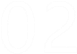 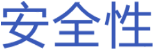 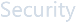 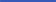 1.Safety of Dapagliflozin in Patients with Type 2 Diabetes Mellitus in China: Results from the DONATE Study
与对照药品疗效方面的优势和不足：

达格列净三期临床研究DAPA-HF研究表明1，在标准治疗基础上，与安慰剂对比，达格列净可显著降低HFrEF患者心血管死亡或心衰恶化风险达26%，降低心血管死亡风险18%，降低心衰恶化风险30%，降低全因死亡风险17%。且在随机化第28天主要终点就达到了统计学差异。其主要终点获益在14个预先设定的亚组中一致，包括基线是否存在糖尿病。
真实世界研究数据利用美国GWTG-HF2(Get with the guideline®-HF)数据库，使用DAPA-HF的风险比 RR 值来预测心衰患者在住院期间起始使用达格列净在1年内的获益。真实世界研究，住院期间使用SGLT-2i与以下结果相关：全因死亡绝对风险下降5%，心衰住院绝对风险下降9%。每治疗19个患者，可以减少1人的死亡，每治疗12个患者可减少1人的心衰住院。
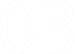 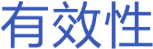 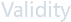 临床指南/诊疗规范推荐情况：
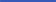 1.McMurray J. Presented at: ESC Congress; August 31-September 4, 2019; Paris, France
2.Journal of Cardiac Failure Vol. 00 No. 00 2021
3.Adapted from Heidenreich PA et al. Central illustration.Online ahead of print. J Am Coll Cardiol.2022.
4.2021 ESC Guidelines for the diagnosis and treatment of acute and chronic heart failure. Eur Heart J. 2021 Aug 27:ehab368
5.Canadian Journal of Cardiology 37 (2021) 531e546
6.《中国医学前沿杂志（电子版）》2020 年第 12 卷第 8 期
7.中华全科医师杂志2019 年10月第18 卷第10期Chin J Gen Pract，October 2019, Vol. 18, No. 10
8.Journal of Cardiac Failure Vol. 00 No. 00 2021
[Speaker Notes: DAPA-HF/真实世界研究/指南 reference]
真实世界研究：住院期间使用SGLT-2i与以下结果相关患者1年的死亡率ARR下降5%，再住院风险ARR降低9%
达格列净对死亡率
的模拟益处
利用美国GWTG-HF(Get with the guideline®-HF)数据库，使用DAPA-HF的风险比 RR 值来预测心衰患者在住院期间起始使用达格列净这些患者在1年内的获益
结果显示每治疗19个患者，可以减少1人的死亡，减少再次住院的NNT是12。
早期启用SGLT2i
获益更优
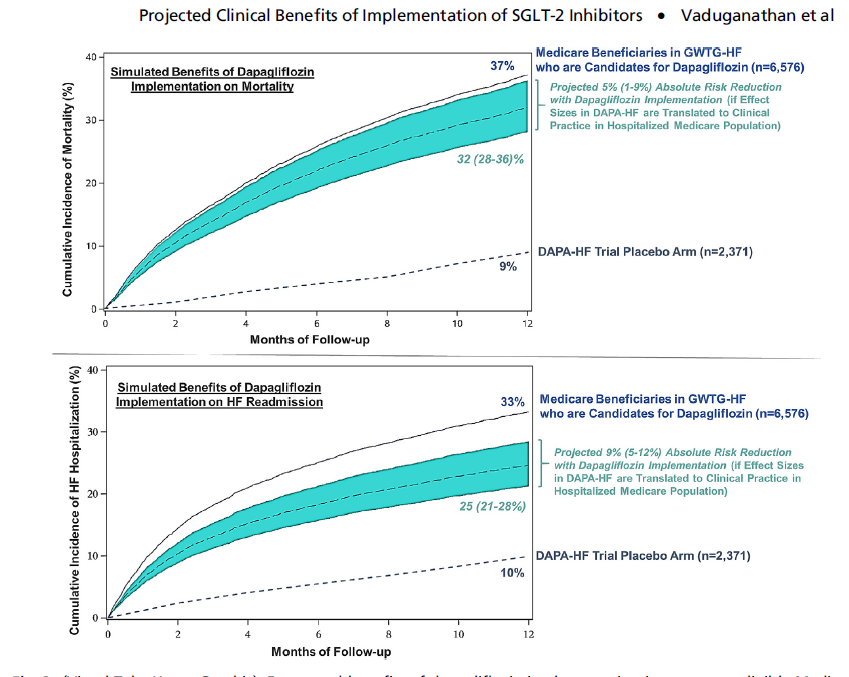 GWTG-HF 中作为达格列净候选者
的医疗保险受益人(n = 6,576)
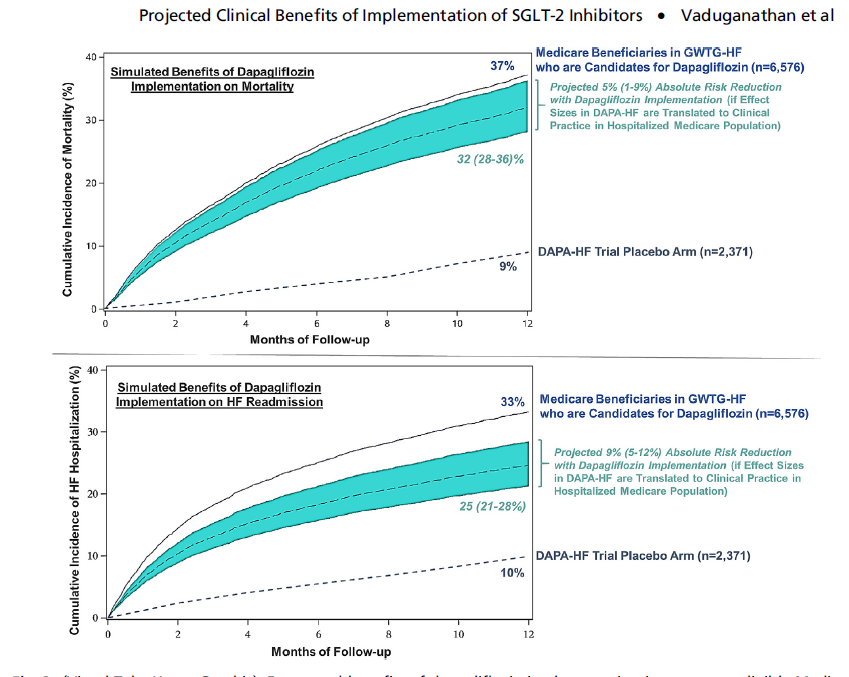 达格列净对 HF 再入院的模拟益处
GWTG-HF 中作为达格列净候选者
的医疗保险受益人(n = 6,576)
预计使用达格列净可降低 5%(1-9%) 的绝对风险(如果将 DAPA-HF 中的效应量转化为住院医疗保险人群的临床实践)
如果在 hHF 期间启动达格列净的预计 1 年益处
预计使用达格列净可降低 9%(5-12%)绝对风险(如果将 DAPA-HF 中的效应量转化为住院医疗保险人群的临床实践)
心衰住院累计发生率 (%)
死亡率的累积发生率 (%)
住院期间实施 SGLT-2 抑制剂的预计临床益处
DAPA-HF 试验安慰剂臂(n=2,371)
DAPA-HF 试验安慰剂臂(n=2,371)
DAPA-HF 试验中
应用的 RRR
随访月数
随访月数
J Card Fail. 2021 Nov 14;S1071-9164(21)00470-XARR:绝对危险度减少率
超过 1 年的预计结果
全因死亡率
5% ARR
NNT = 19
HF 再入院
9% ARR
NNT = 12
来自the Get With the Guidelines®-HF Registry 
2016 年美国 hHF 患者人数
- LVEF ≤40%
n=6576(87% 的人群)
    是达格列净候选者
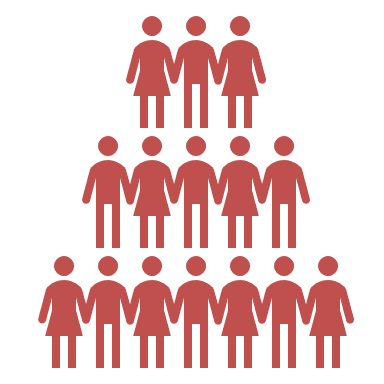 创新点：达格列净是每日口服一次的、选择性钠-葡萄糖协同转运蛋白（SGLT2）抑制剂，可独立于胰岛素发挥作用，与传统口服降糖药不同，在肾脏中选择性抑制SGLT2，帮助患者从尿液中排出多余的葡萄糖，缓解体内高糖状态，将多余能量排除体外，心肾双护。

该创新带来的疗效或安全性方面的优势*：
安达唐用于2型糖尿病和HFrEF患者，可改善心衰症状，兼具减重、降压、心血管及肾脏保护及排水作用，10mg每日一次，无需随餐服用，避免错服漏服。肝功不全、轻度肾功不全无需调整剂量；老年患者无需按年龄调整剂量，特殊人群用药依从性高。

是否为国家“重大新药创制”科技重大专项支持上市药品：否

是否为自主知识产权的创新药：是
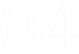 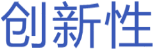 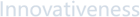 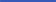 达格列净在中国尚未获批改善糖尿病患者心血管疾病风险/肾脏疾病风险的适应症，尚未获批减少糖尿病患者心血管死亡或心衰住院风险的适应症。达格列净在中国尚未获得治疗肥胖/高血压适应症，体重降低/血压降低是临床研究的次要终点。
*来自达格列净片说明书  修改日期：2021年02月02日版
大陆地区年发病患者总数*：我国心衰总体粗患病率为248例/10万人，25岁以上人群标准化发病率275例/10万人，年发病患者数约300万。
弥补药品目录保障短板**：2021年2月达格列净心衰适应症通过优先审评获批上市，是中国首个有心衰适应症的SGLT2i。且唯一**一个进入2018年基药目录的SGLT2i。
临床管理难度：目前获批适应症推荐剂量均为1片/日，避免剂量滴定及不同适应症间转化所带来的临床管理难度。无临床滥用。
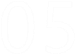 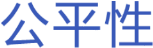 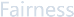 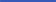 *  Hua Wang, et al. Prevalence and Incidence of Heart Failure Among Urban Patients in China: A National Population-Based Analysis. Circulation: Heart Failure. Originally published28 Aug 2021.
** 2018版基本药物目录，查询日期：2022年6月6日